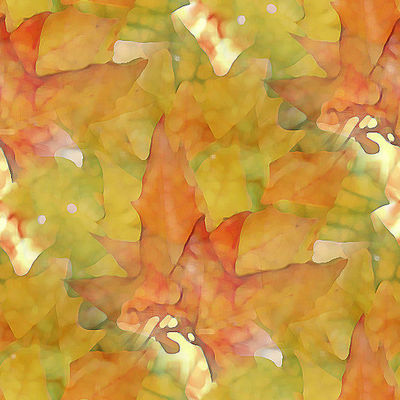 7 класс
Модуль -7 «Работа и мощность»
Природа так обо всём позаботилась, что повсюду находишь чему учиться.
                                      Леонардо да Винчи.
Физика на каждом шагу
Веселые задачи для толковых ребят.Простые, но каверзные.
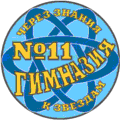 Бажина Г.Г. – учитель физики г. Красноярск.
Работа имощность
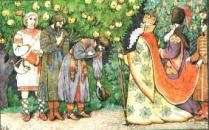 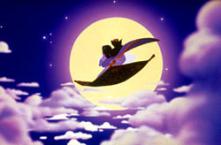 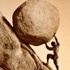 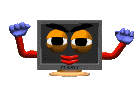 Царство в наследство
Гонки
Трудоваянеделя Сизифа
Играем
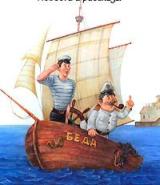 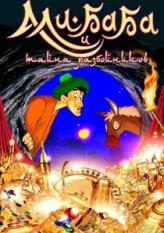 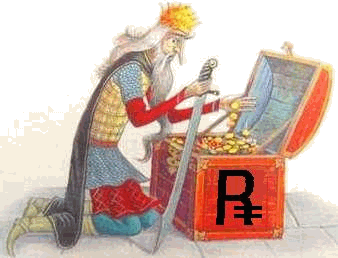 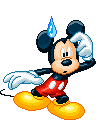 Яхта «Беда»
Работа Кощея
Али – Бабаи пароль
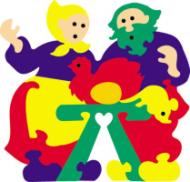 Измеряем
Дед и золотое яйцо
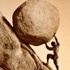 Трудовая неделя Сизифа
Сизиф несет тяжкое наказание за свое коварство и обман. Боги Олимпа обрекли его вечно вкатывать камень на гору. Мощность Сизифа 100 Вт. Сколько раз в неделю он успевает закатить камень массой 150 кг на гору высотой 300 м, если работатькруглосуточно, без сна, отдыха и выходных?
Решение
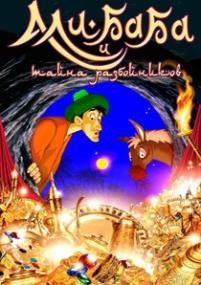 Али – Баба и пароль
При словах «Сим-Сим, откройся», скала массой 60 т отодвигается за 1 мин и открывает проход шириной 4 м. При других громких звуках скала закрывается, а пещера объемом 20000м3 начинает заполняться водой, которую тот же двигатель поднимает с глубины 8 м Сколько времени имеется у Али-Бабы, чтобы вспомнить пароль, после того как он нечаянно чихнул в пещере?
Решение
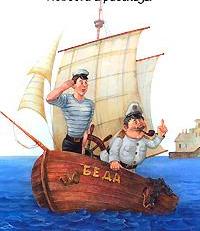 Яхта «Беда»
Какую скорость приобретет яхта «Беда»  под командованием знаменитого капитана Врунгеля, если с ее кормы выстрелить одновременно пятью тысячами бутылок шампанского? Объем бутылки равен 0,7 л, масса яхты 3 т. Считать, что шампанское вылетает из бутылки мгновенно со скоростью 5 м/с.
Решение
И от шампанского
может быть польза!
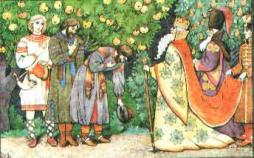 Царство в наследство
Призвал царь сыновей  и сказал:-Кто большую работу совершит до захода солнца, тому и трон оставлю.Старший сын, как самый сильный, пытался сдвинуть с места скалу с силой 1000Н, да так и не сдвинул, а только упал от усталости. Средний сын перетащил здоровенный камень на расстояние 100м, прикладывая силу 700Н. А младший сынок, Иван-дурак, играючи перекатил камешек на расстояние 7,5 км, прилагая силу 10Н.Кто получит царство в наследство?
Решение
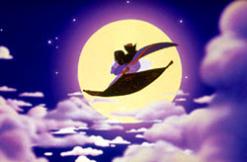 Гонки
Ковер –самолет массой 5 кг набираетскорость 144 км/ч за 10 с, Карлсонмассой 50 кг за 5 с развивает скорость20 м/с, Бабе-яге массой 70 кг удается
на помеле за 1 мин разогнаться доскорости 324 км/ч. Кто из них при разгоне
Развивает большую мощность?
Решение
Измеряем
Определите, сколько капель воды содержится в стакане, если у вас есть пипетка, весы, разновес, стакан с водой, сосуд.
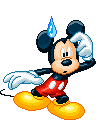 Накапайте, скажем, 100 капель в пустой сосуд и определите их массу. Во сколько раз масса воды в стакане больше массы 100 капель, во столько раз больше число капель.
Решение
«Любишь кататься, люби и саночки возить» -гласит русская пословица. «Что тратишь, подымаясь в гору, вернешь на спуске»- гласит финская пословица.Действительно ли, все вернешь на спуске? Чему равно отношение работы, совершаемой силой тяжести при скатывании санок с горки, к работе по подъему этих санок на горку?
Сообрази!
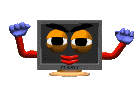 Решение
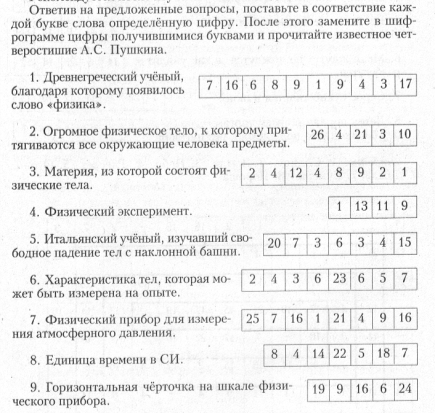 Играем
ШИФР
ОГРА
М
М
А
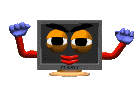 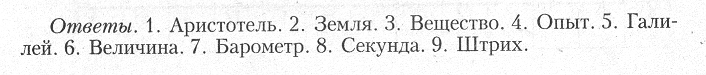 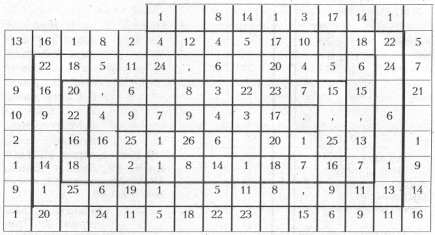 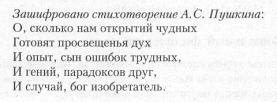 Играем
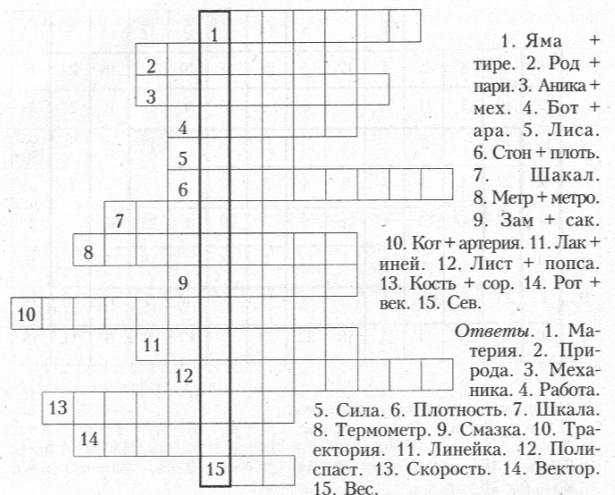 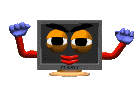 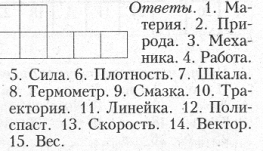 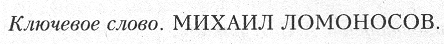 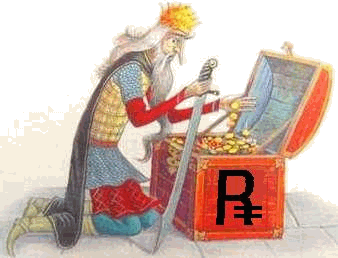 Работа Кощея
Кощей устал над златом чахнуть-Лишние заботы.Для клада яму сделал в метр-Третью часть работы.Устал, задумался слегка,Ведь посчитать охота,На какой же глубинеЗакончится работа?
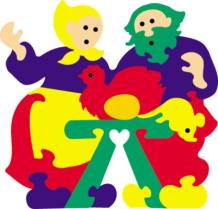 Дед и золотое яйцо
Какую среднюю мощность развил дед,пытаясь разбить золотое яичко массой200 г, если за минуту он ударил его обстену 18 раз со скоростью 10 м/с?